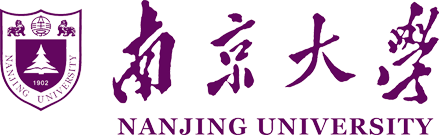 Fast Luminosity Monitor
I-V Curve Simulation
Wang Yilun (Nanjing University)    Zhang Jialiang(Nanjing University)
Zhang Xiaoxu(Nanjing University)    Zhang Lei (Nanjing University)
Contents
Introduction
Geometry & Doping
I-V Characteristic Curve
Conclusion
Introduction
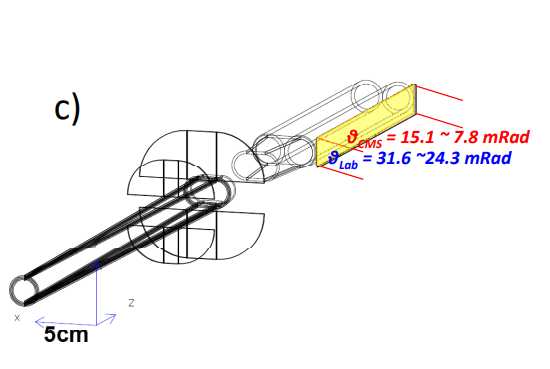 3
[Speaker Notes: 首先是介绍，在CEPC上，快速亮度探测器用于测量每个束团的亮度，为束流的校准提供信息。如在z方向上的积分事例率测量可用于监测相互作用点的z方向位置。快速亮度探测器位于theta约为10毫弧度位置，可探测小角度Bhabha散射事例中，散射粒子在铜束流管上产生的簇射。使用金刚石作为探测器的主要材料，其好处是1.单晶气相沉积金刚石的缺陷较少，可以较大规模使；2.具有高载流子迁移率，达到2000~2800 平方厘米每伏每秒。3.其具有较宽的能隙，因此暗噪声较小。4.具有很强的共价键，抗辐射能力较好]
Geometry
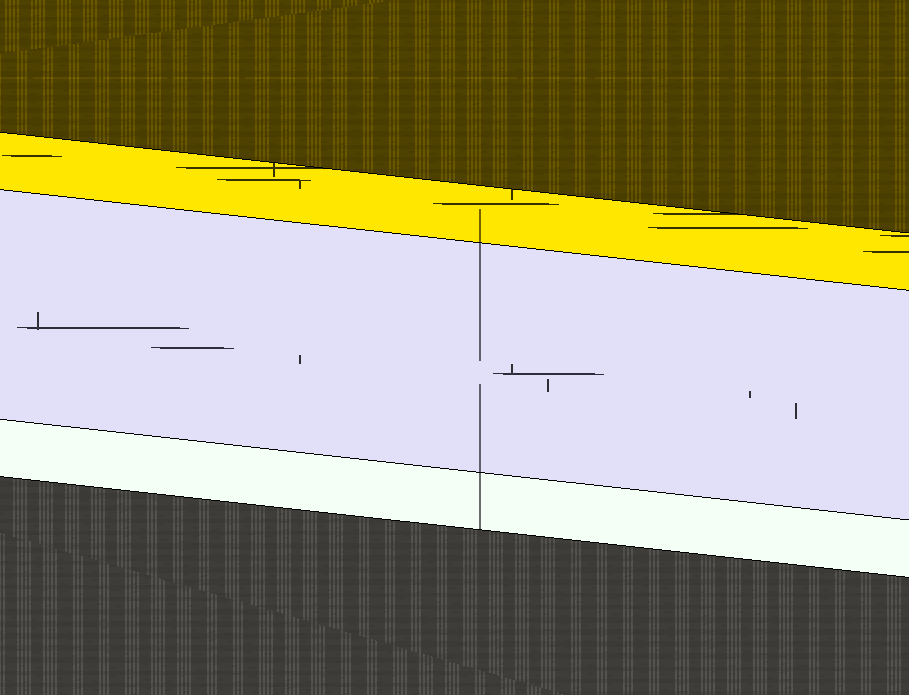 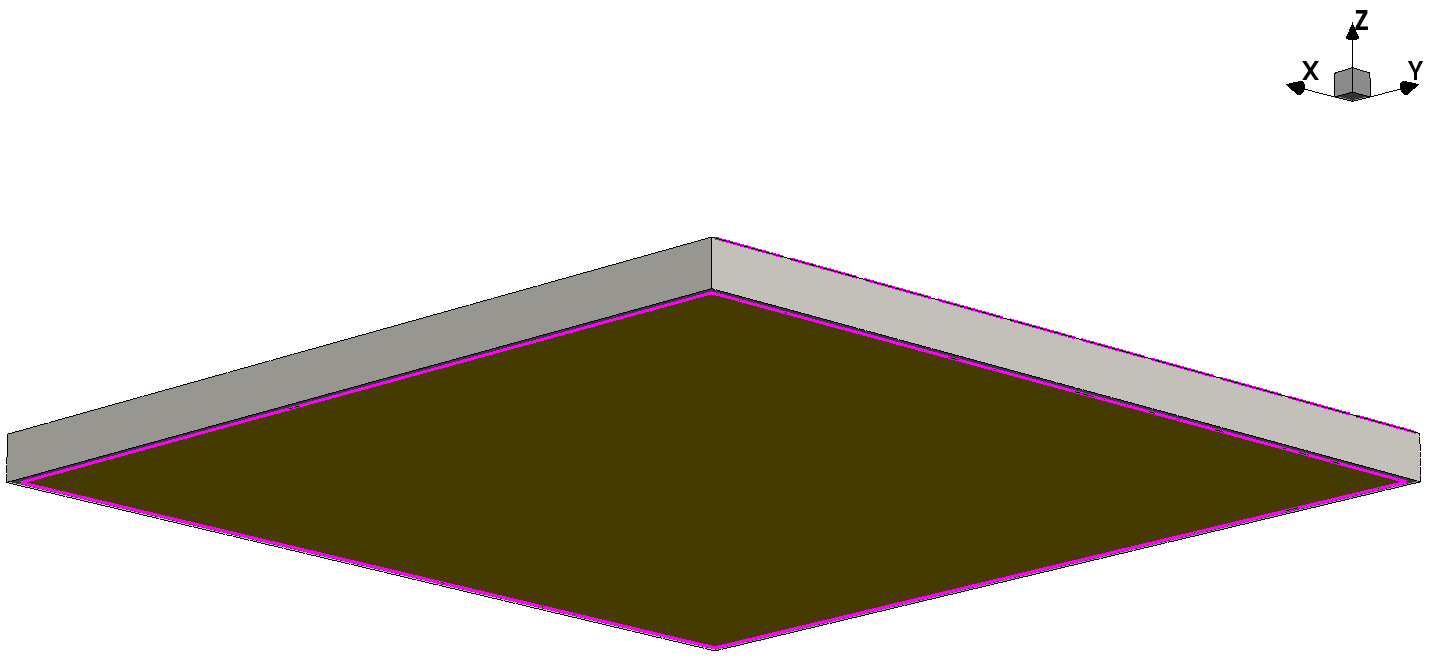 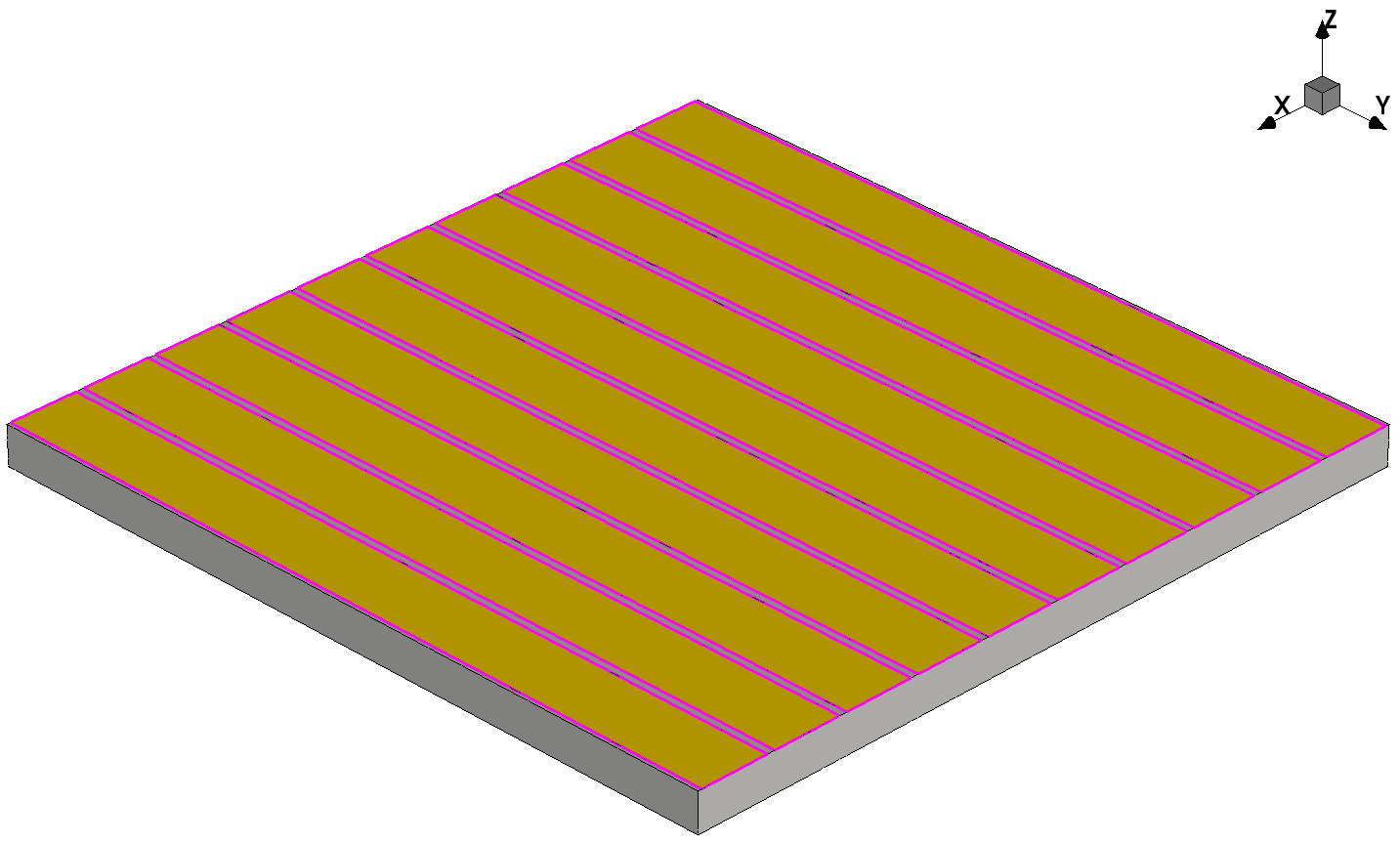 4
[Speaker Notes: 这是目前探测器的几何，金刚石部分尺寸为10000*10000*500 微米，正面电极有10个，每个900*10000微米，背面是一整个电极，9800*9800微米。电极有三层，从金刚石到外面依次是50nmTi,200nmW和50nm Au]
Geometry
Contact
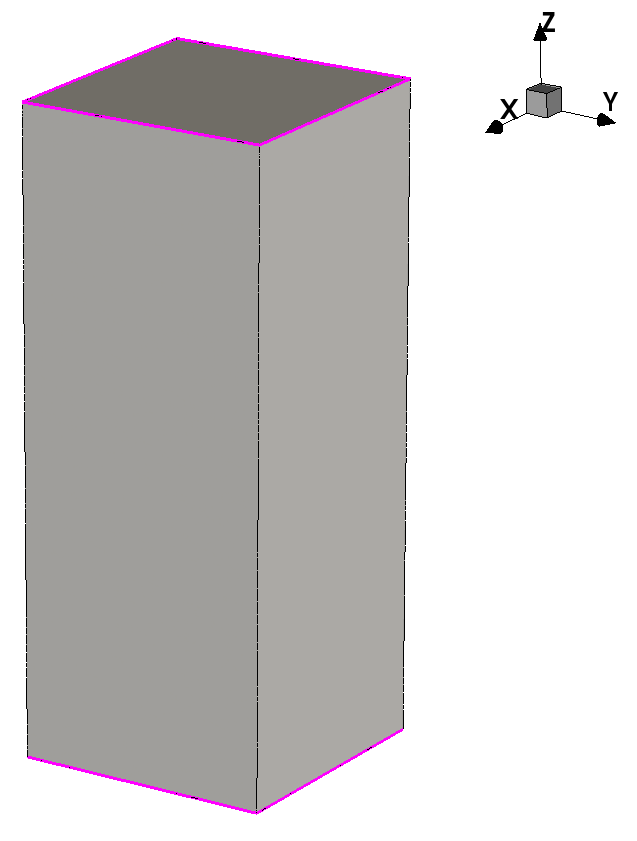 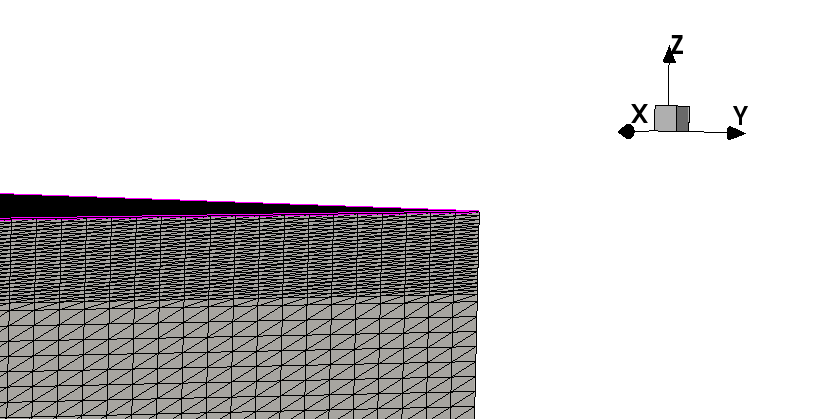 Contact
5
[Speaker Notes: 由于使用整个探测器的模型模拟耗时会很长，另准备了两个较小的模型，其中一个尺寸为100*100*500微米，并去掉了金属材料，而直接把contact放在金刚石上，这样之后可以研究contact的特性，比如修改接触特性、改变电阻等。在接近contact的位置，使用了更大的网格密度。]
Geometry
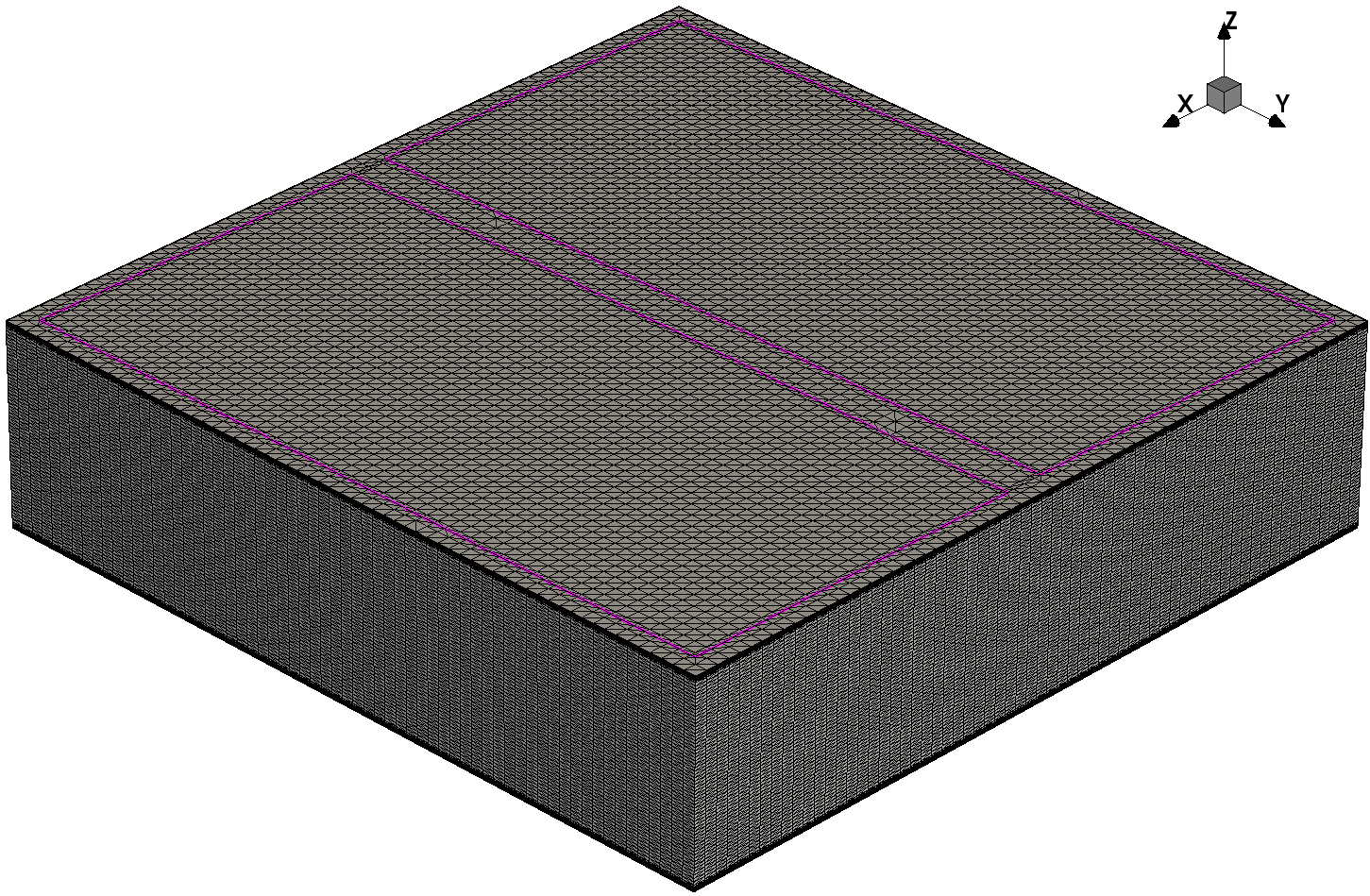 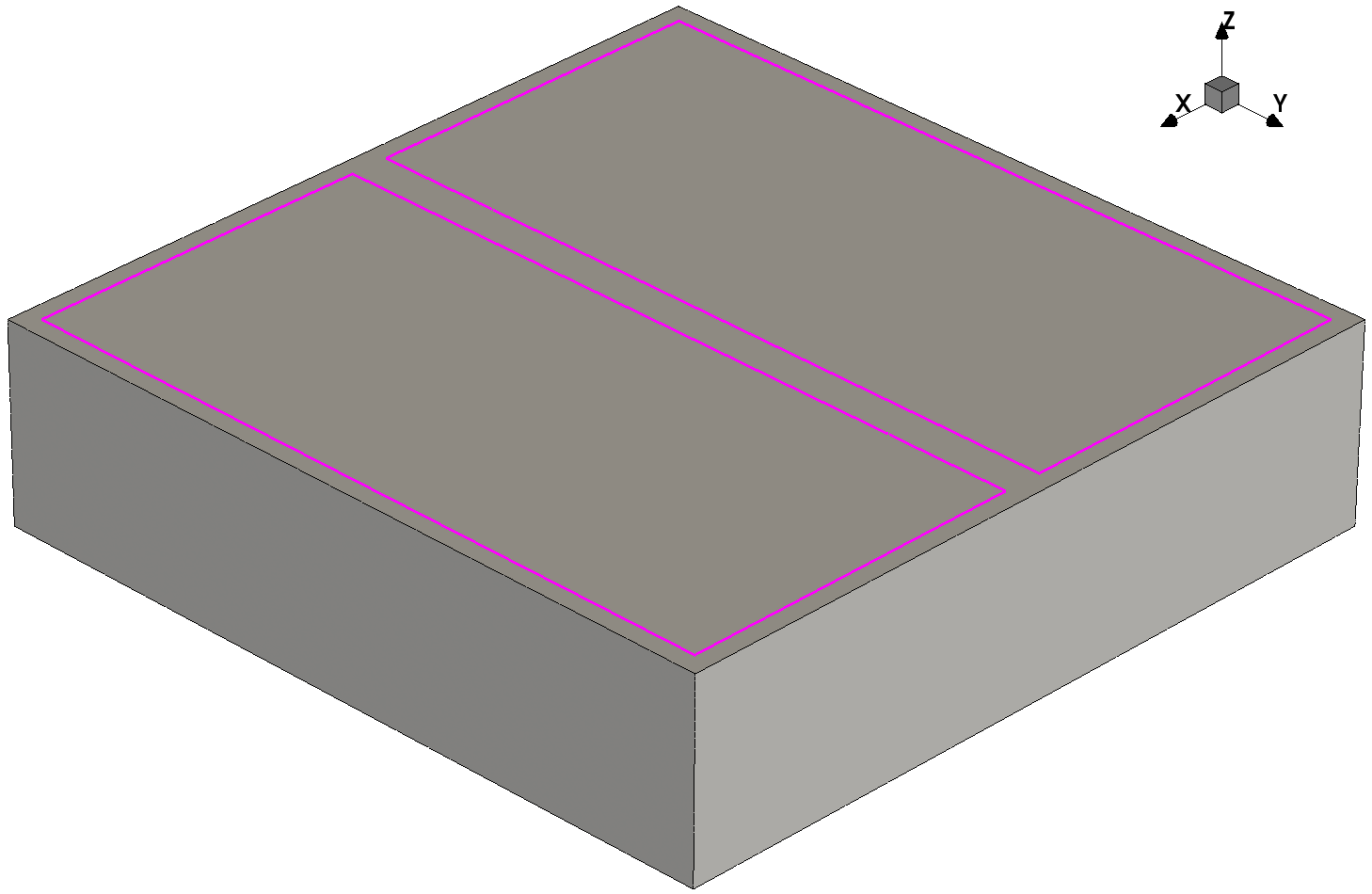 6
[Speaker Notes: 另外一个的尺寸是2000*2000*500微米，正面两个电极，每个是900*1900微米，背面一个电极，1900*1900微米，用于验证前一模型的IV曲线，并在之后可用于模拟粒子击中]
Doping
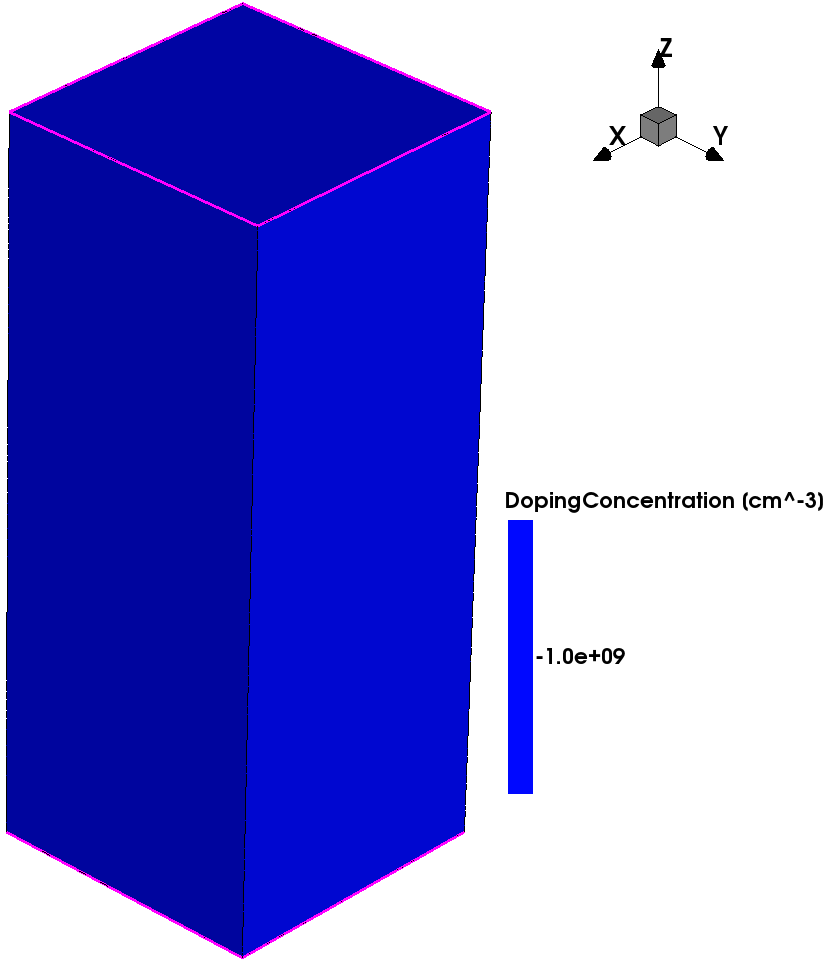 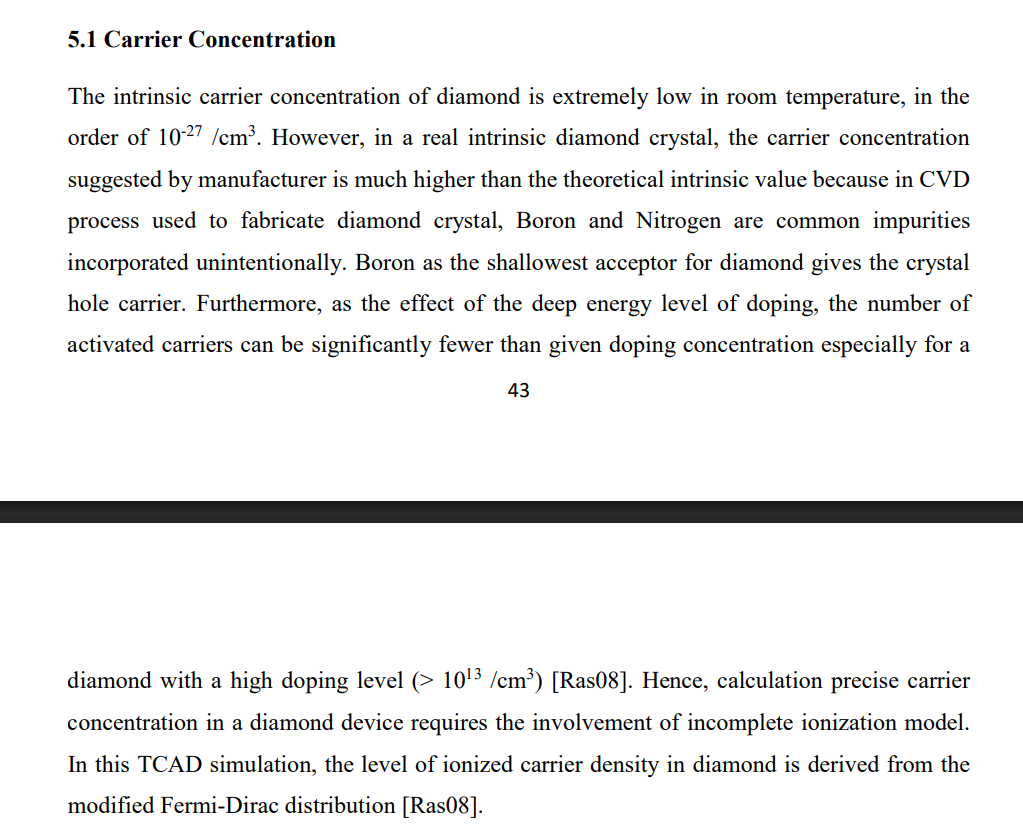 7
[Speaker Notes: 接下来是掺杂，在气相沉积的过程中，会有硼和氮杂质进入金刚石。同时，掺杂还可以防止模拟过程中的计算不收敛问题。因此，在金刚石中使用硼作为P型掺杂，其激活能为0.37eV。分别使用10的9，10，11次方每立方厘米浓度掺杂进行IV曲线模拟。]
I-V Characteristic Curve
8
I-V Characteristic Curve
Quasistationary Simulation
Voltage of back electrode : from 0 V to 500 V
Physics Models :
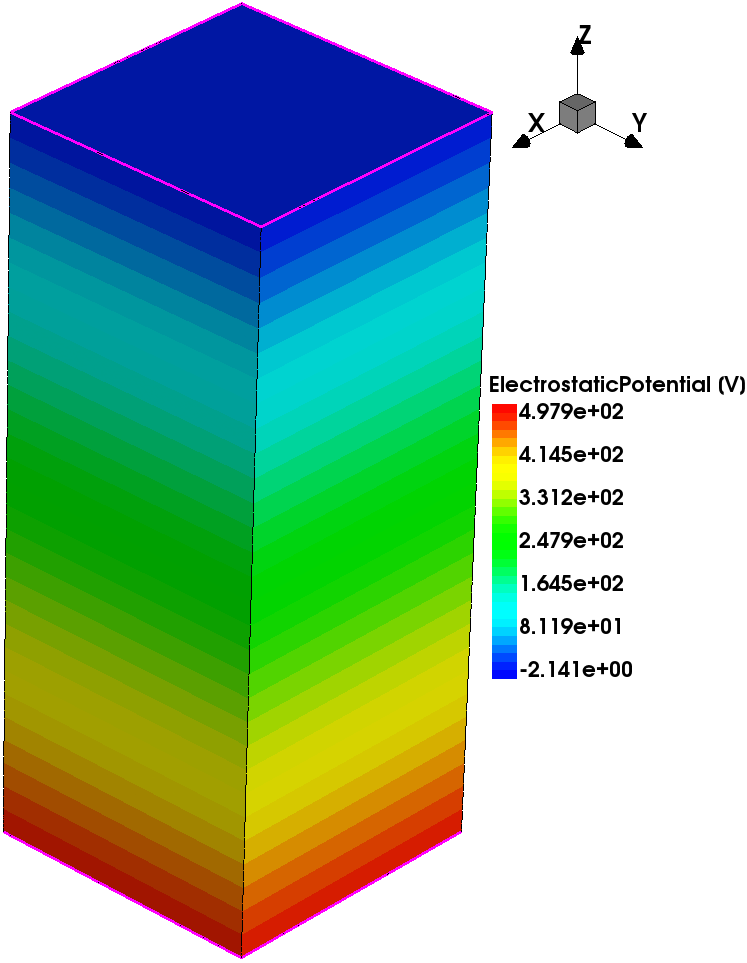 EffectiveIntrinsicDensity( OldSlotboom )  # doping bandgap narrowing effect
Mobility(
    -ConstantMobility  # Do not use ConstantMobility model
    DopingDep
    HighFieldsaturation( Eparallel )
    Enormal  # mobility degradation at interfaces
)
Recombination(
    SRH( DopingDep ) # Shorkley-Read-Hall recombination
    Avalanche
)
9
[Speaker Notes: IV曲线使用稳态模拟，将背面电极的电压从0V逐渐增加到500V。使用的物理模型如下。首先是掺杂禁带变窄模型，接着是迁移率设置，其中关闭了默认的固定迁移率模型，使用掺杂浓度相关的迁移率模型，再加上高场饱和模型和界面散射模型。然后是SRH复合模型和雪崩击穿模型。雪崩击穿只有在很高的电场下才会发生，金刚石探测器的电压远低于击穿电压，所以基本不用考虑击穿问题。]
I-V Characteristic Curve
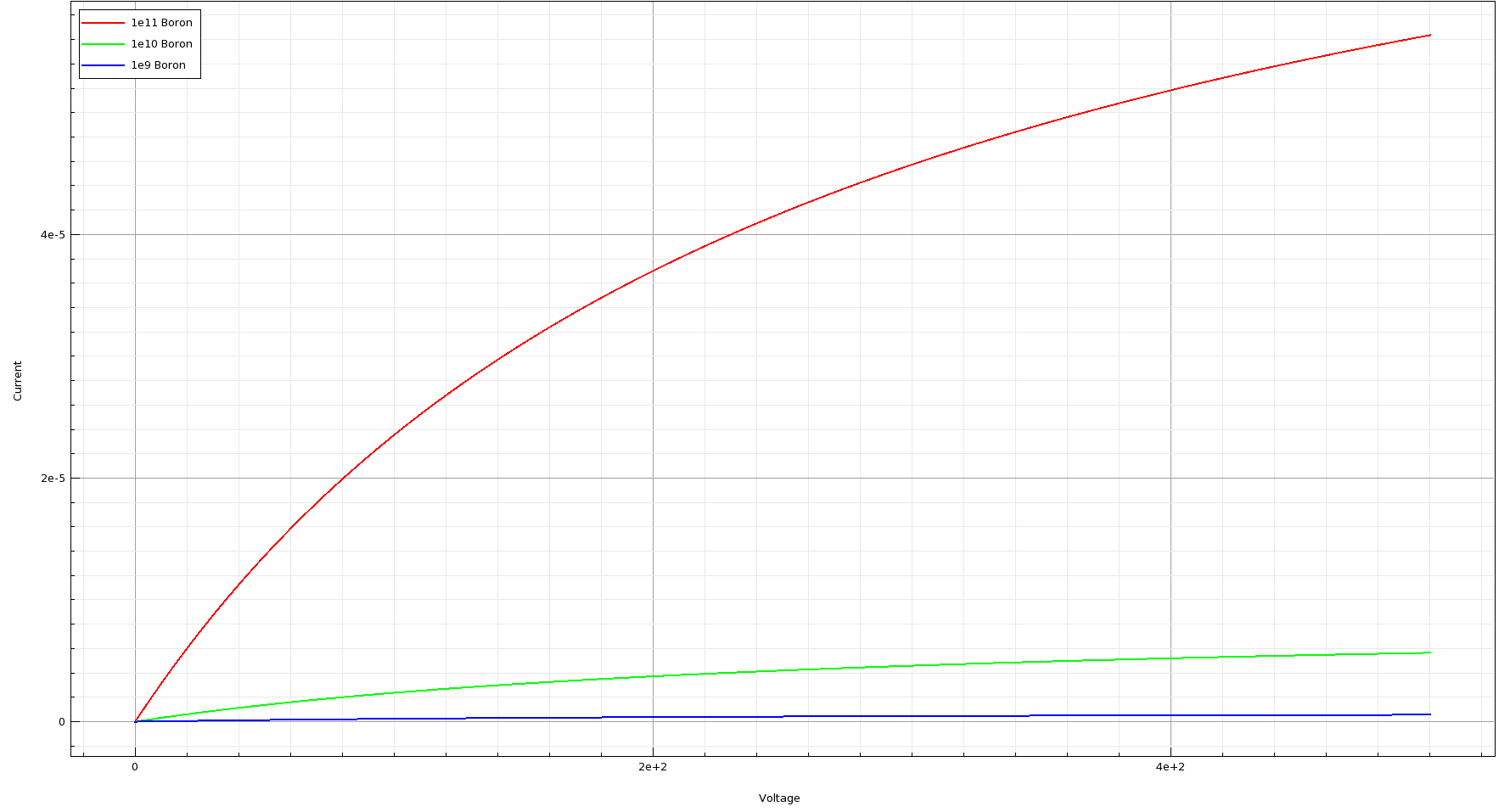 10
[Speaker Notes: 这是IV曲线的绘制结果，掺杂浓度越高，载流子浓度越高，电流就越大]
I-V Characteristic Curve
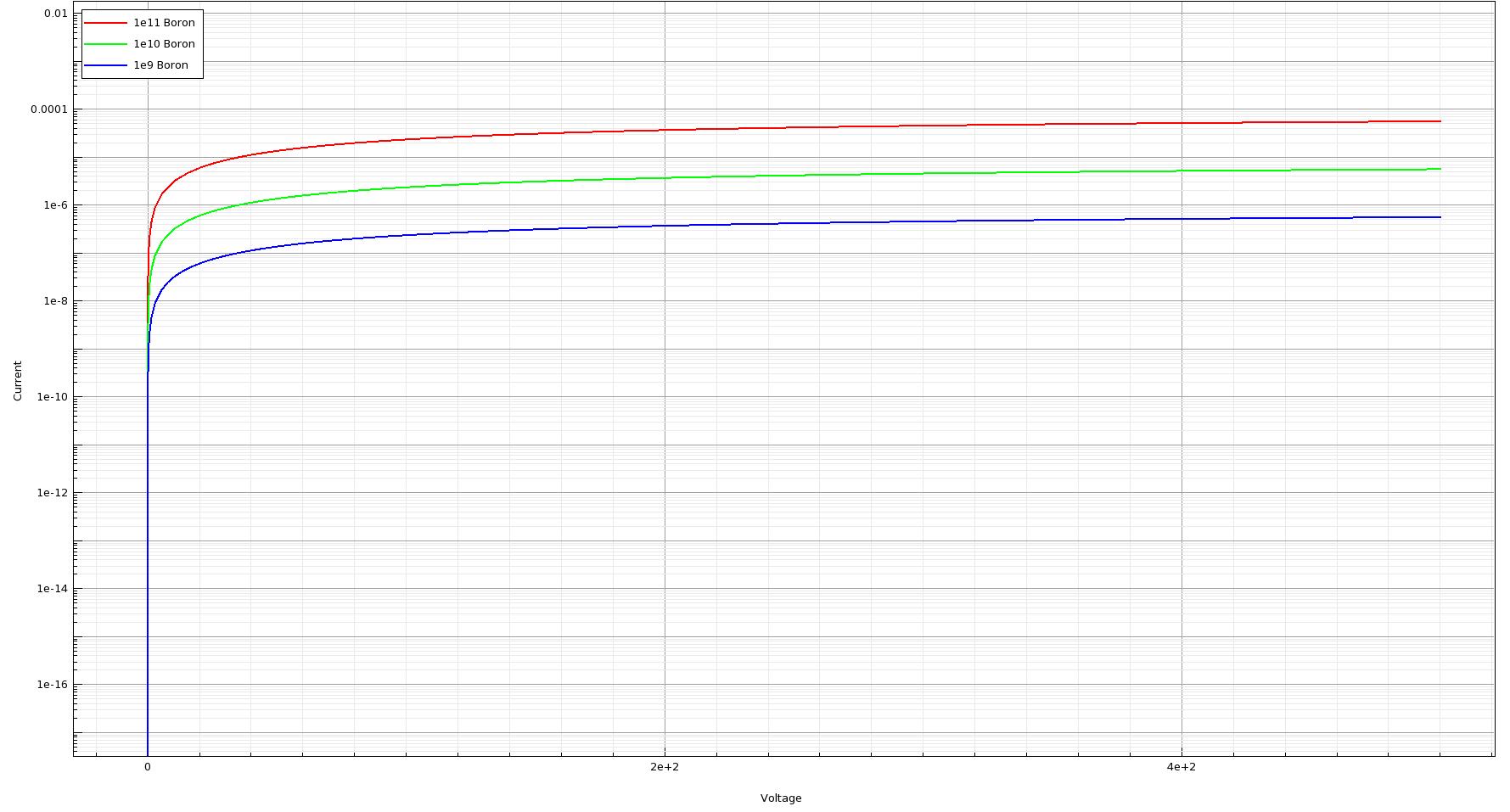 (Log Y)
11
[Speaker Notes: 将Y轴改为对数坐标，可以看出在10的10次方左右的掺杂浓度下，掺杂浓度高一个数量级，电流也增加约一个数量级]
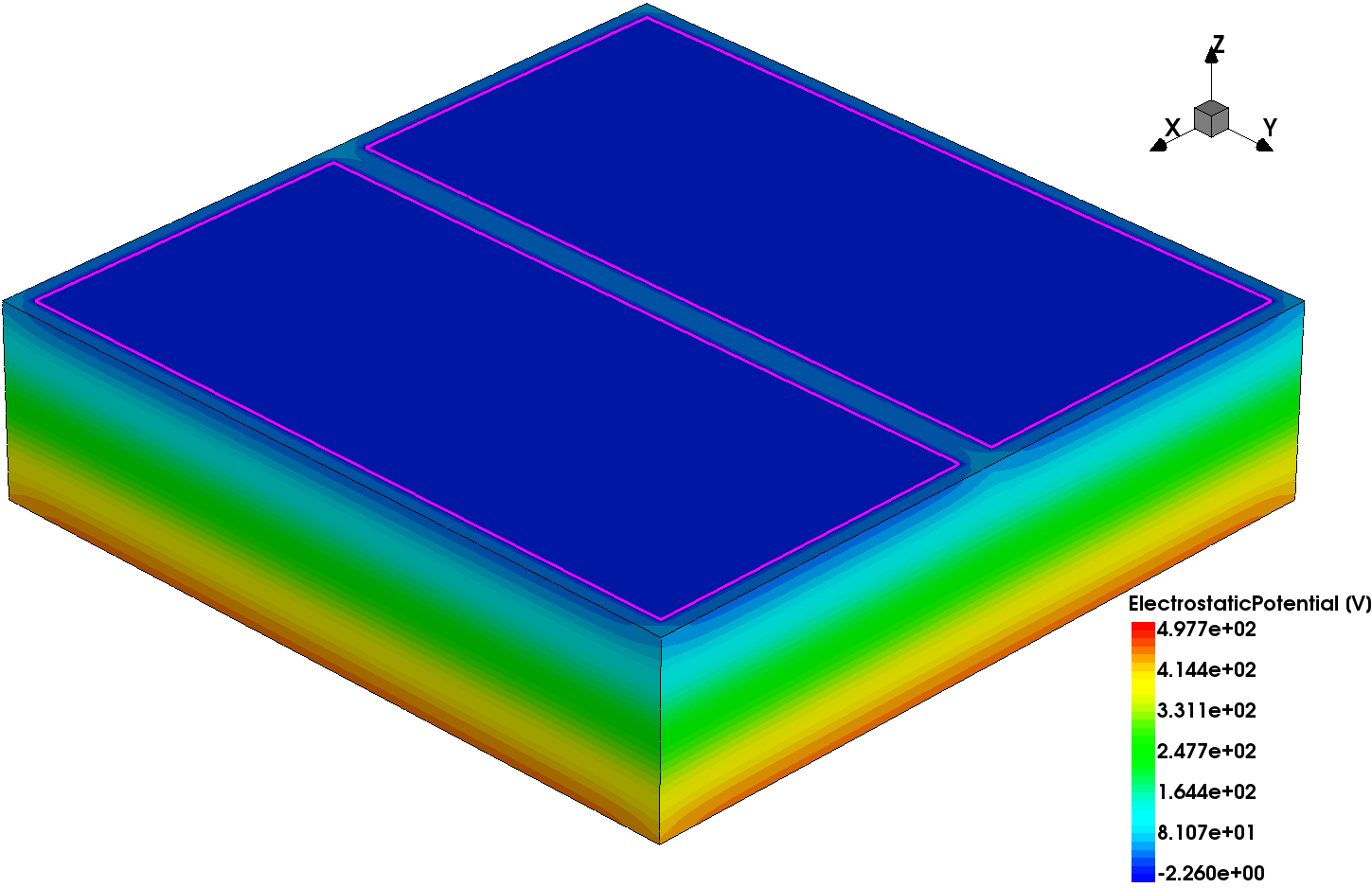 I-V Characteristic Curve
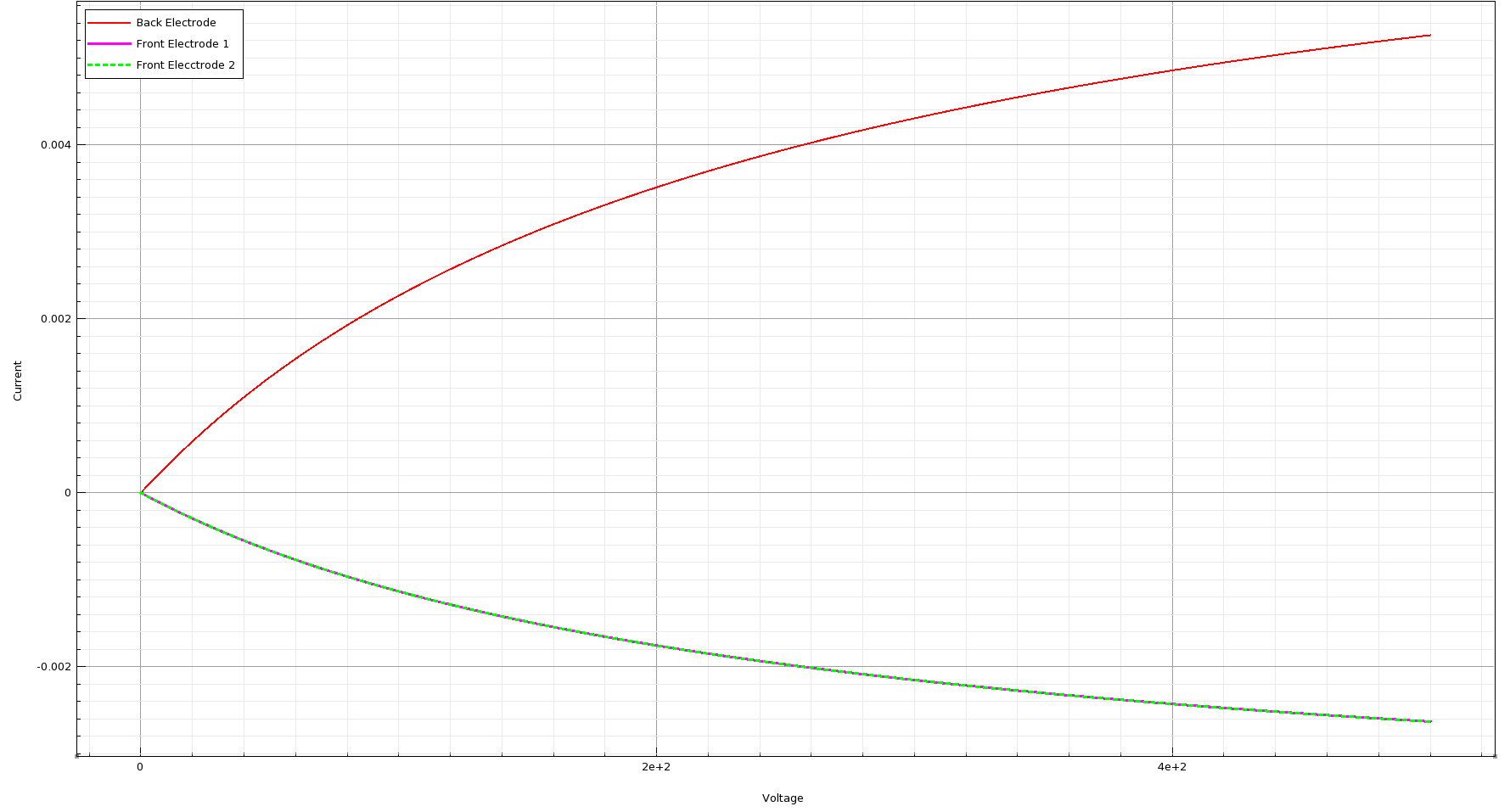 Larger x-y area, higher current than previous one

2 Electrodes on front side
Half the current
12
[Speaker Notes: 在较大的模型上进行IV曲线绘制，其形状与之前相同，但是由于xy面积较大，总电流也更大。正面由于有两个电极，每个的电流为背面的一半]
Conclusion
13
[Speaker Notes: 总结，快速亮度探测器以气相沉积金刚石为材料，因其具有高载流子迁移率，宽能带和高抗辐照能力。构建了探测器的几何结构，并另外构建了两个较小的模型，分别用于IV曲线模拟和之后的粒子击中模拟。加入了10的9，10，11次方每立方厘米浓度的硼掺杂。使用稳态模拟绘制了IV特性曲线。在掺杂浓度为10的10次方每立方厘米附近，掺杂浓度高一个数量级，电流也高约一个数量级]